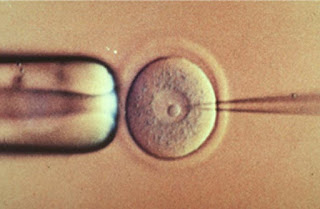 Bioetika
A.     Pendahuluan
Akhir abad ke-20, biologi telah mengalami perkembangan yang pesat.     
Perkembangan biologi molekular diawali dengan penemuan struktur  kimia DNA oleh Watson dan Crick pada tahun 1953 (Jenie, 1997).   
Produk perkembangan biologi molekular  selanjutnya merupakan dasar untuk perkembangan biologi modern.
Dengan berkembangnya  biologi modern membuat berbagai pihak manusia menyalahgunakan pengetahuan untuk mendapatkan suatu hal yang mereka harapkan tanpa memikirkan dampaknya
Munculnya masalah baru yakni masalah yang berkaitan dengan etika (Bertens, 1990). 
Nor (1999) , juga mengemukakan bahwa kloning,  rekombinasi DNA, transfer embrio (ET) dan fertilisasi in vitro (IVF) membawa pertanggungjawaban baru terhadap masyarakat
Perlu adanya kajian aspek etika pada saat penerapan teknologi (Jenie, 1997; Santosa, 2000; Djati,  2003). 
Johansen & Harris (2000) dan Hasan (2001) mengemukakan bahwa hasil penelitian yang tidak mempertimbangkan aspek moral, etika,  sosial,dan budaya, akan menimbulkan banyak  permasalahan di masyarakat.
Perlu dipertimbangkan apakah ilmu pengetahuan tersebut baik bagi manusia menurut fitrahnya sebagai manusia
Tidak hanya menurut kebutuhan tertentu saja.  
Aspek etika yang berkaitan dengan aplikasi biologi modern perlu diutamakan.
B.  Definisi   dan Pentingnya Bioetika
Menurut Samuel Gorovitz (dalam Shannon, 1995)sebagai “penyelidikan kritis tentang dimensi-dimensi moral dari pengambilan  keputusan dalam konteks yang berkaitan dengan  biologi”
Bioetika merupakan bagian yang penting dalam menerapkan hasil riset dalam kehidupan sehari-hari  Jenie (1997)
Lanjutan…
Sedangkan Djati (2003),  menegaskan bahwa bioetika tidak untuk mencegah perkembangan ilmu pengetahuan dan teknologi antara lain bioteknologi.
Dampak positip dari perkembangan bioteknologi
Meningkatnya sifat resistensi tanaman terhadap hama dan penyakit tanaman, misalnya tanaman transgenik kebal hama
Meningkatnya produk-produk (baik kualitas maupun kuantitas) pertanian , perkebunan, peternakan maupun perikanan. Dengan temuan bibit unggul.
Meningkatnya nilai tambah bahan makanan. Pengolahan bahan makanan tertentu, seperti air susu menjadi yoghurt, mentega, keju.
Membantu proses pemurnian logam dari bijihnya pada pertambangan logam (biohidrometalurgi )
Lanjutan…
Membantu manusia mengatasi masalah-masalah pencemaran lingkungan, Seperti : bacteri pemakan plastik dan parafin, bacteri penghasil bahan plastik biodegradable, 
Membantu manusia mengatasi masalah sumber daya energi. Misalnya : bioethanol, biogas
Membantu dunia kedokteran dan medis mengatasi penyakit-penyakit tertentu. Misalnya : penyakit kelainan genetis dengan terapi gen, hormon insulin, antibiotik, antibodi monoklonal, vaksin.
Mengatasi masalah pelestarian species langka dan hampir punah. Dengan teknologi transplantasi nukleus, hewan / tumbuhan langka bisa dilestarikan.
Lanjutan…
konflik moral muncul dalam penelitian, pengembangan, dan pemanfaatan sumber daya hayati terutama berhubungan dengan genom manusia, teknologi reproduksi, kloning, tanaman atau hewan transgenik .
Perlu adanya rambu-rambu berperilaku (etika) bagi para pengelola ilmu pengetahuan, ilmuwan dan ahli teknologi yang bergerak di bidang biologi molekular dan teknologi rekayasa genetika
C. Pelaksanaan Bioetika di Indonesia
Pengambilan keputusan dalam meneliti, mengembangkan, dan memanfaatkan sumber daya hayati harus/wajib menghindari konflik moral dan seluas-luasnya 
Digunakan untuk kepentingan manusia, komunitas tertentu, dan masyarakat luas, serta lingkungan hidupnya
Lanjutan…
Pemanfaatan sumber daya hayati tidak boleh menimbulkan dampak negatif terhadap harkat manusia, perlindungan, dan penghargaan hak-hak asasi manusia, serta lingkungan hidup.
Penelitian, pengembangan, dan pemanfaatan sumber daya hayati harus memberikan keuntungan maksimal bagi kepentingan manusia dan makhluk hidup lainnya, serta meminimalkan kerugian yang mungkin terjadi.
4 prinsip fundamental dalam bioetika
Beneficence, yakni memberikan prioritas yang bermanfaat bagi kesejahteraan manusia serta mengacu pada perilaku yang baik.
Non-maleficence, menghindari perilaku yang dapat merugikan orang lain.
Autonomy, menghormati hak-hak pribadi orang lain 
Justice, memberikan perilaku yang adil serta kesetaraan bagi manusia.
D.  Pertimbangan Etika dan Agama
Menurut Evans & Michael (2008), studi tentang hubungan antara agama dan sains secara tradisional diasumsikan bahwa setiap konflik yang terjadi semata-mata didasarkan pada epistemologi dari esensi agama itu sendiri. Oleh karena itu, pertimbangan setiap agama terhadap tanaman transgenik memiliki kebijakan sendiri
Pertimbangan etika dan agama dapat dikaji
intrinsic objections yang mengkaji dampak transgenik terhadap lingkungan dan kesehatan manusia, dikhawatirkan akan merugikan petani kecil, adanya isu bahwa tanaman transgenik akan dijadikan ladang bisnis ilmu pengetahuan, dan tanaman transgenik dapat mengancam biodiversitas.
Lanjutan…
extrinsic objections yang mengkaji bahwa tanaman transgenik bersifat "unnatural" dikarenakan adanya campur tangan alam atau permainan Tuhan, bisa mengubah dunia melalui tekhnologi baru, membatasi persilangan spesies secara alami, adanya reproduksi nonseksual, dapat mengganggu integritas, kecantikan, dan keseimbangan alam, serta dapat mengganggu ketenangan makhluk.
Kesimpulan
Bioetika merupakan studi interdisipliner tentang masalah yang ditimbulkan oleh perkembangan di bidang biologi baik skala mikro maupun makro, baik dimasa masa kini maupun dimasa mendatang.  Bioetika dapat membantu pemecahan masalah bagi konflik moral yang timbul mencakup isu-isu sosial, agama, ekonomi, dan hukum bahkan politik,  sehingga  bioetika (etika biologi) sangat diperlukan sebagai pengawal riset biologi modern dan juga penyelamatan lingkungan.
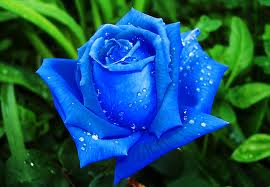 TERIMAKASIH
TERIMAKASIH